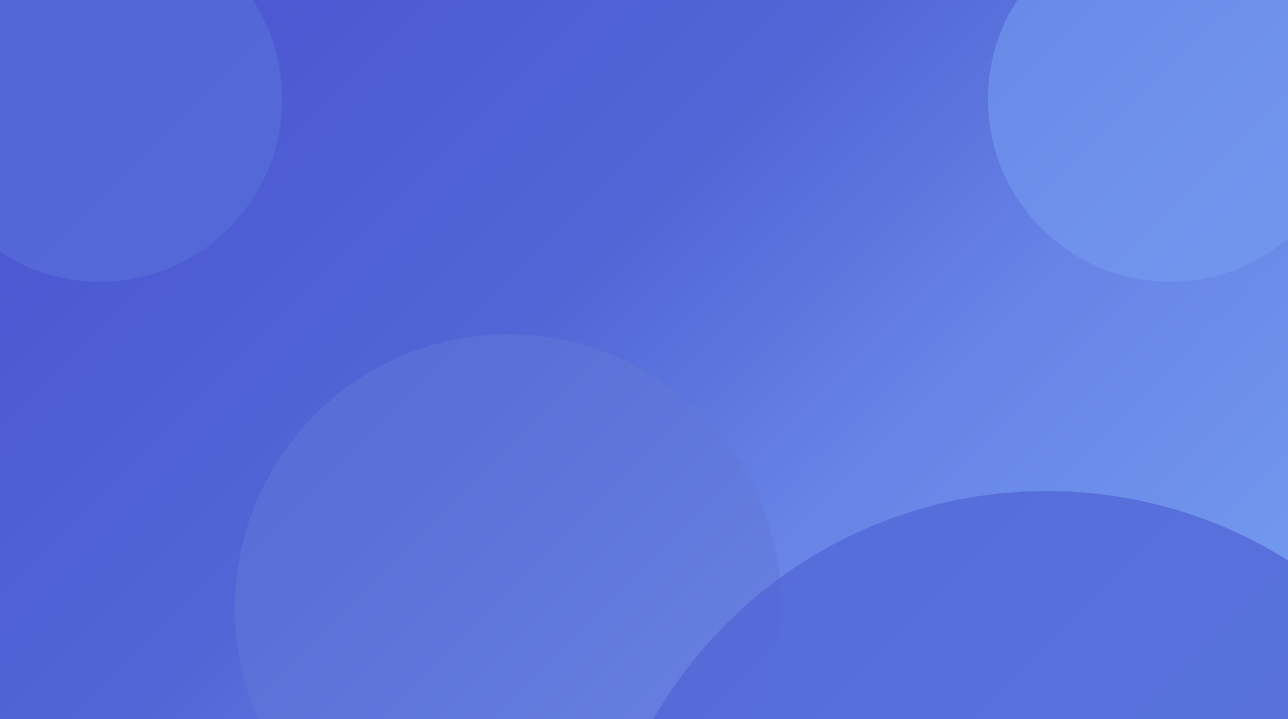 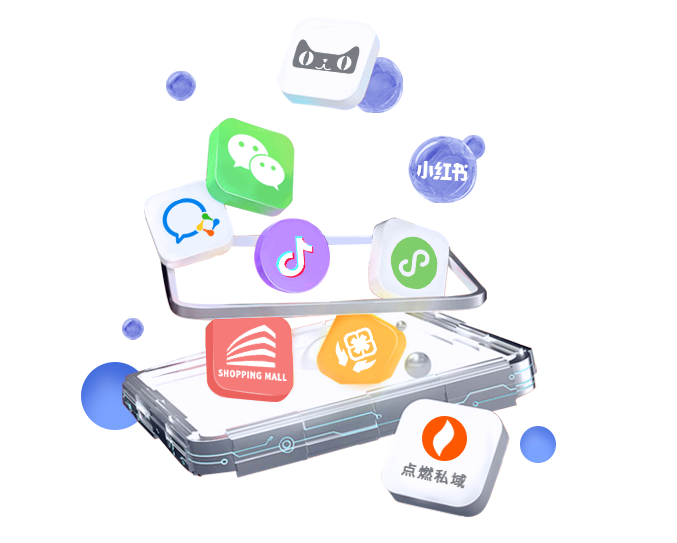 Case Review & Knowledge Share
悦刻·懂年轻人的品牌
如何玩转会员社区
前言：品牌会员体系的现状
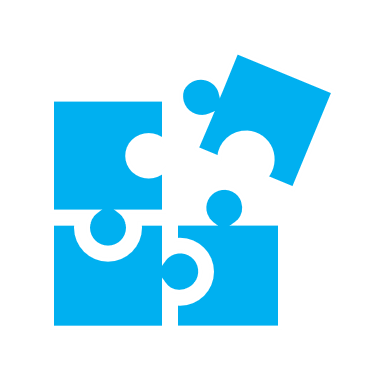 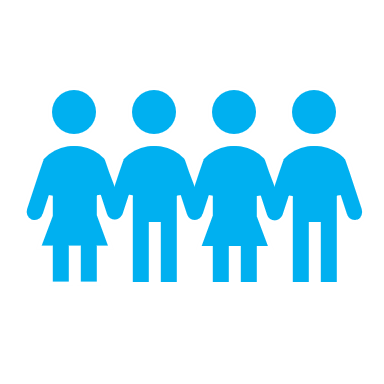 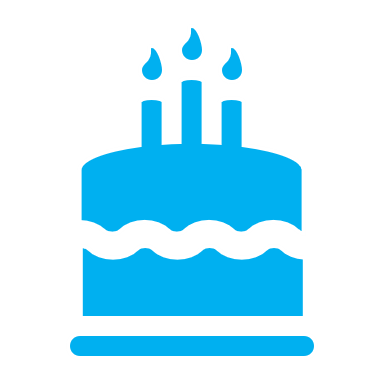 品牌目标：
通过会员制度，给高价值会员最好的权益和服务

顾问be like：
权益呢？是要我继续花钱？
服务呢？你问过我需要了吗？
如果我不需要,是不是可以打折？

新玩法：会员权益社区
积分制
兑换商品

家家都在做
对积分无概念
礼品也没吸引力
会员等级
还是积分

等级没实际作用
权力&权益不高
服务也不值钱
其他权益
生日还是积分
还得让我花钱

没啥实际作用
品牌情况
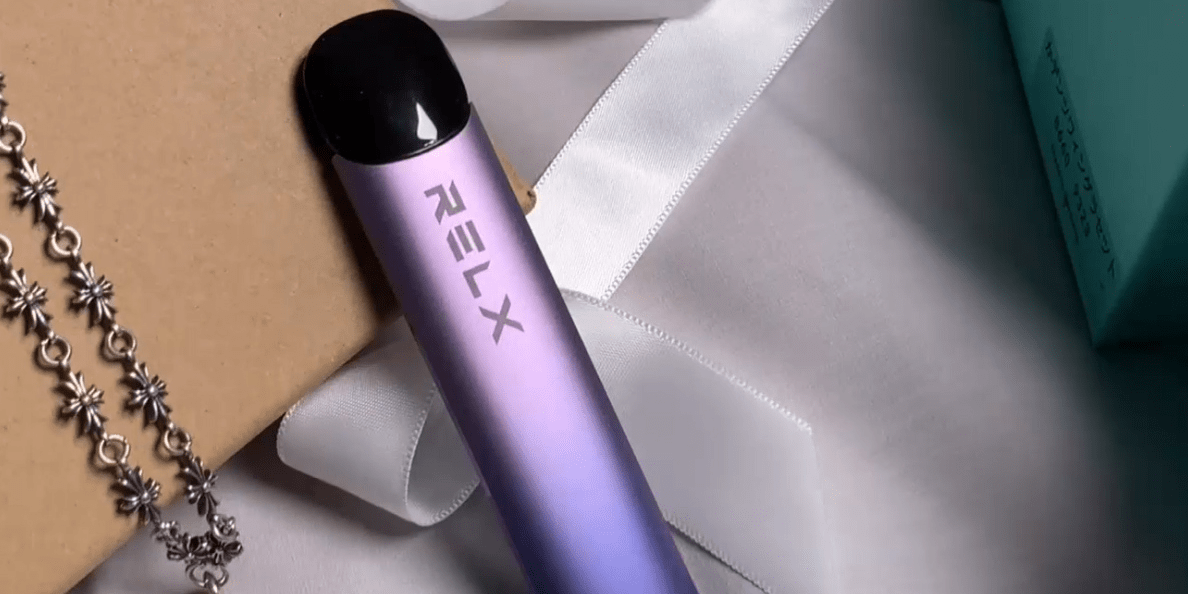 【竞争品牌】传统实体烟企
【消费频次】1次性-烟杆 / 周期购-烟弹（每周1-3粒）
【销售渠道】仅限线下（纯经销）
【竞争梯队】同行第一
【私域启动】2019年8月上线APP
【行业难点】
不允许线上销售电子烟  /  不允许互联网推广电子烟
行业痛点
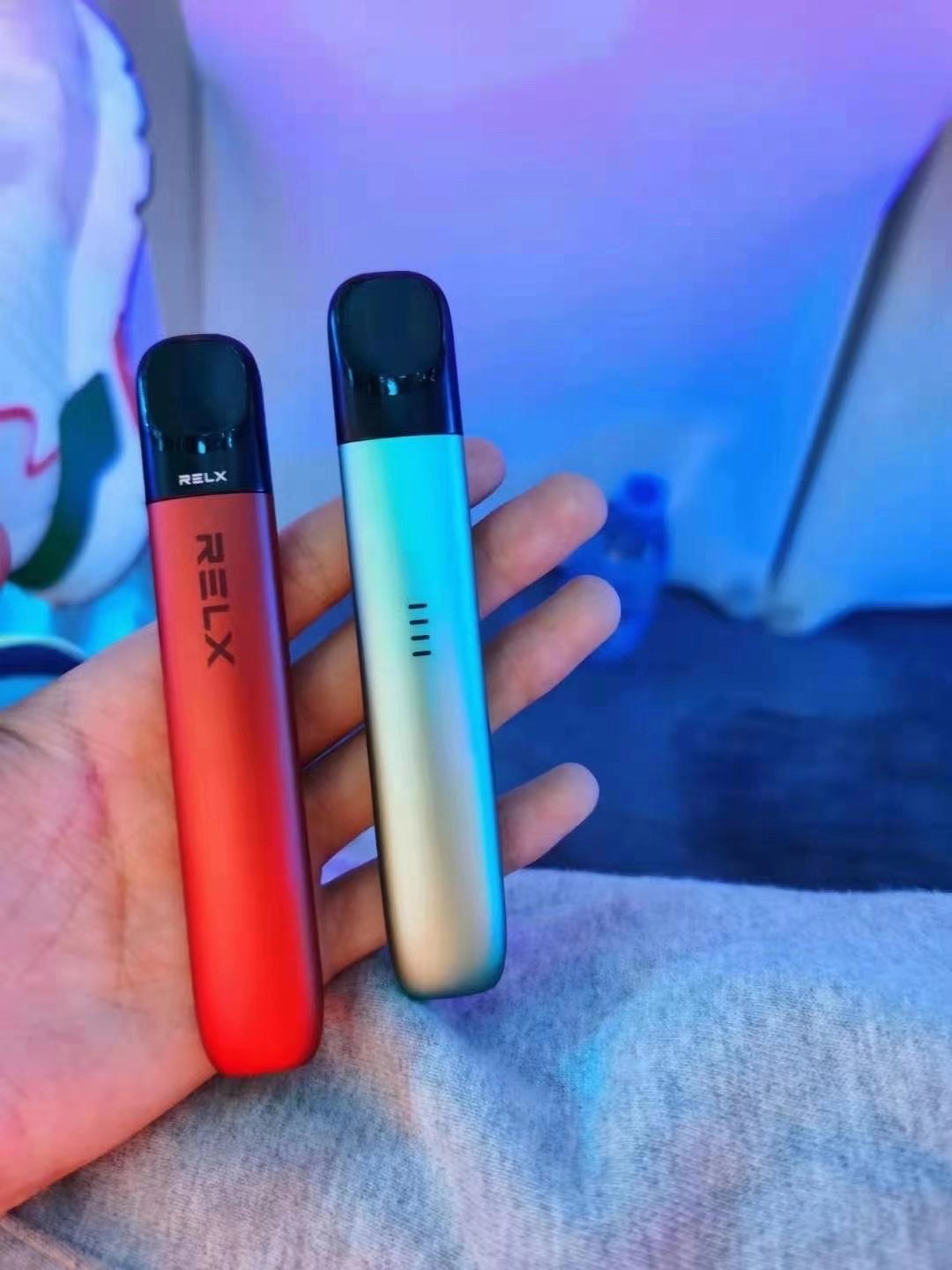 2019年8月，悦刻上线会员社区APP
会员社区
功能策略

活动福利
内容种草
用户调研
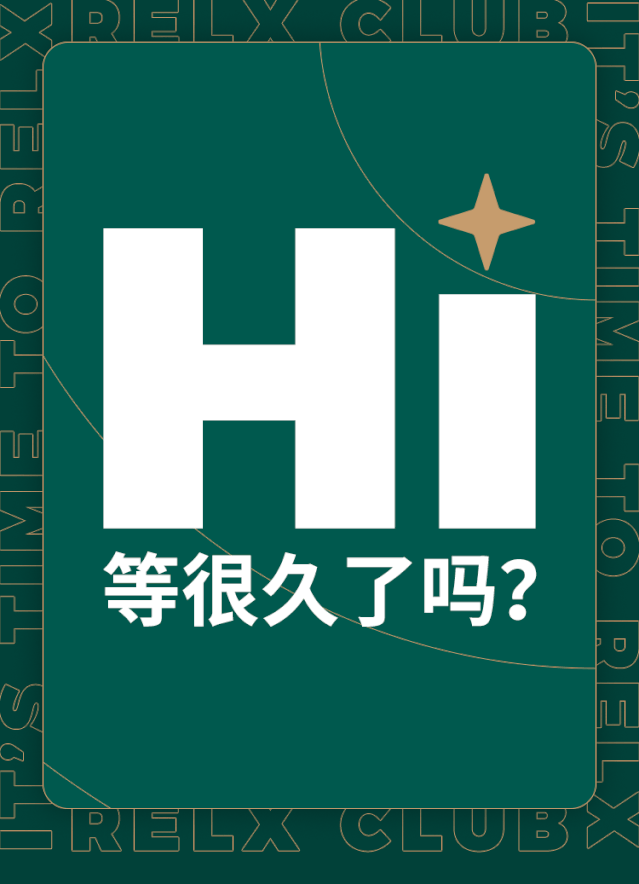 悦刻玩家社区：RELX ME
在“限电前，通过大规模投放，快速聚拢了一大批核心用户；
与单一官方IP不同，他们围绕用户本身，构建年轻多元的使用者形象。
（渗透圈层印象，目标人群影响实际消费人群）
他们的职业大不相同，但均给人充满活力或创造力的印象，比如设计师、音乐人、广告人、摄影师与大学生。展现自己利用电子雾化获取陪伴、灵感与创意，达到解压、放松、清醒的目的，呈现一种可持续的生活习惯、年轻化的生活方式。
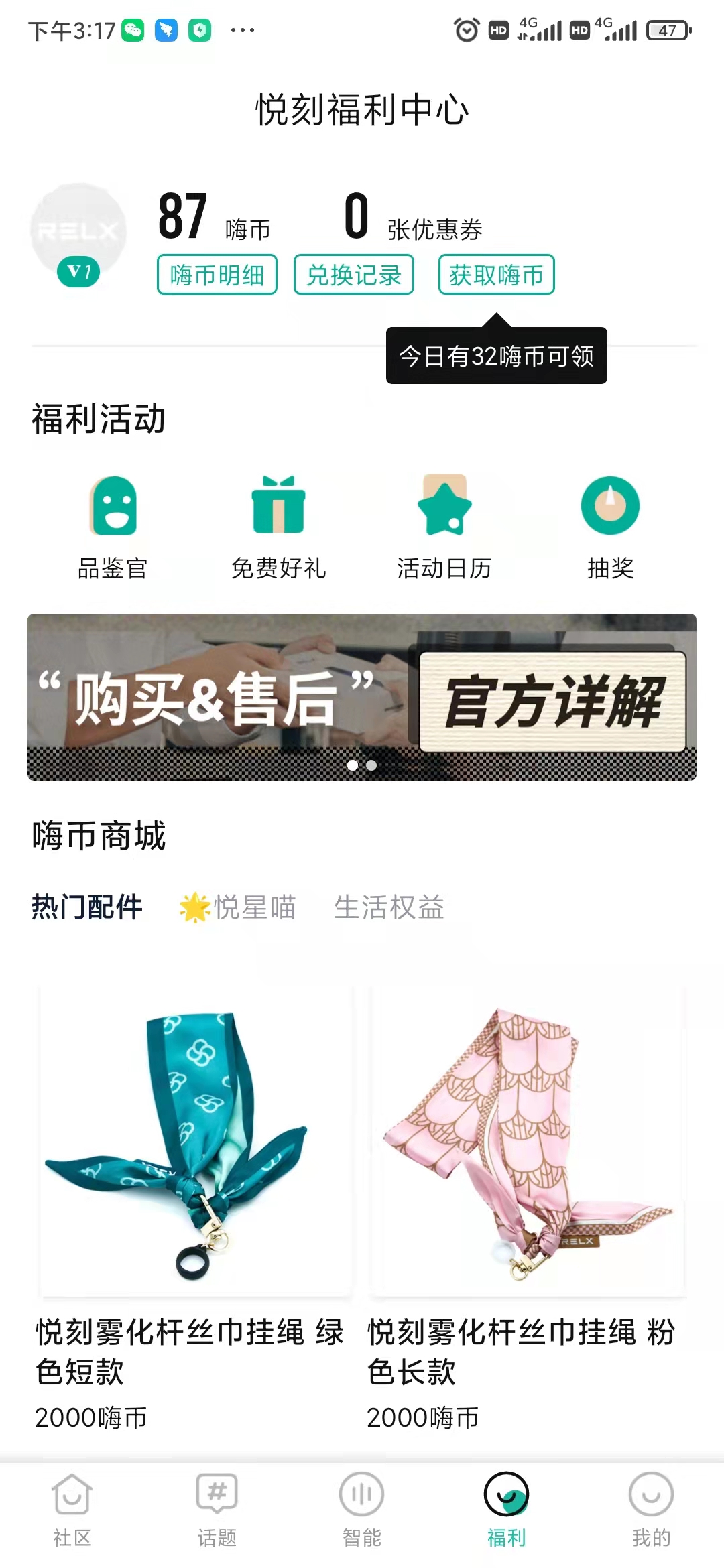 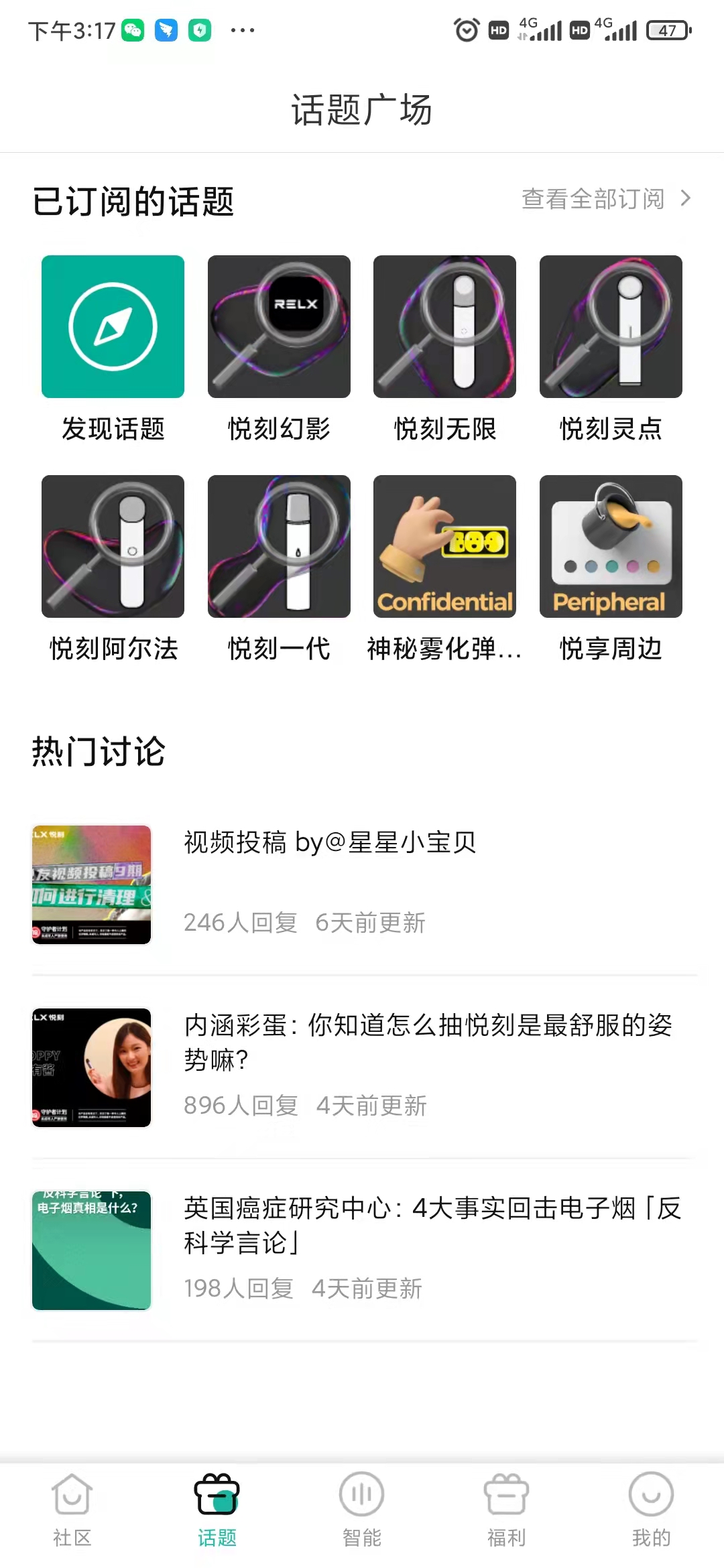 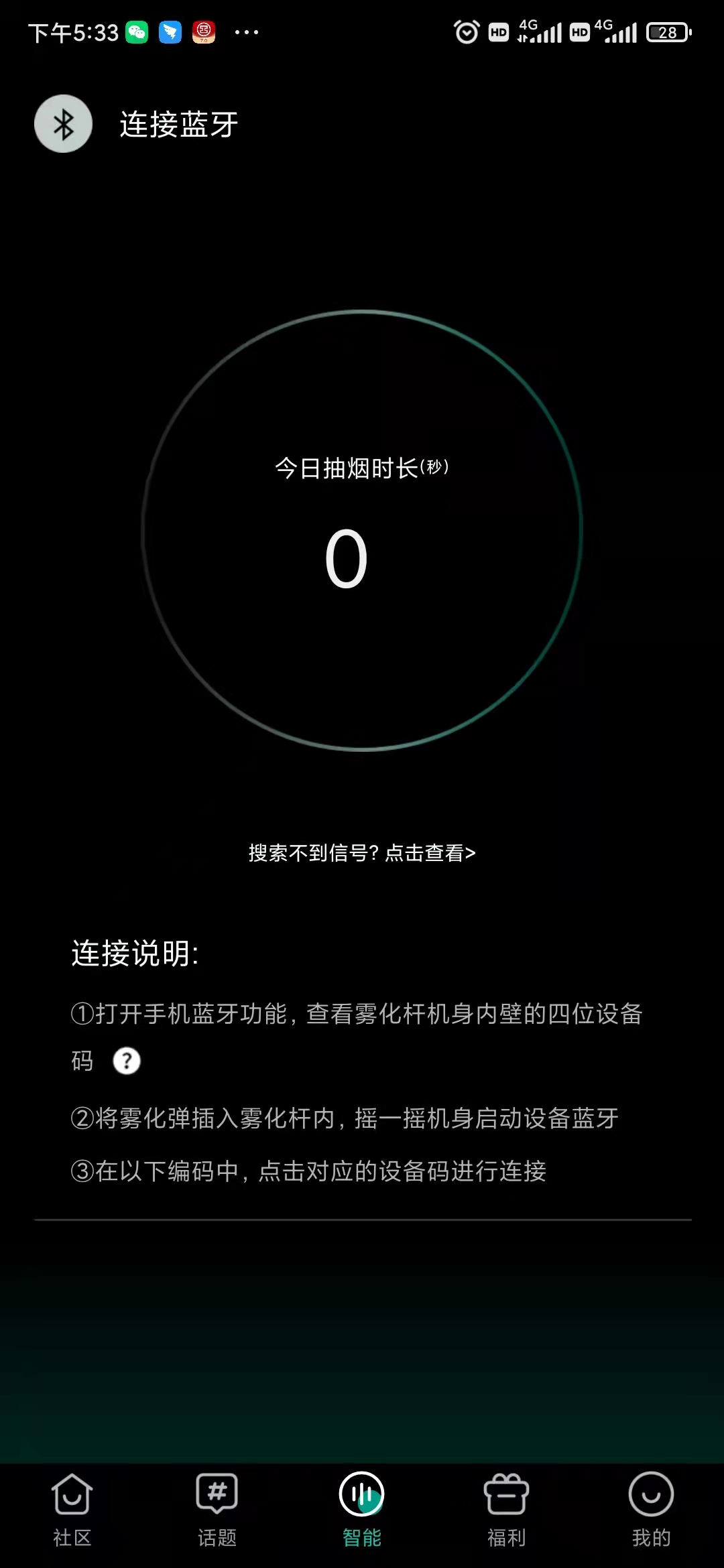 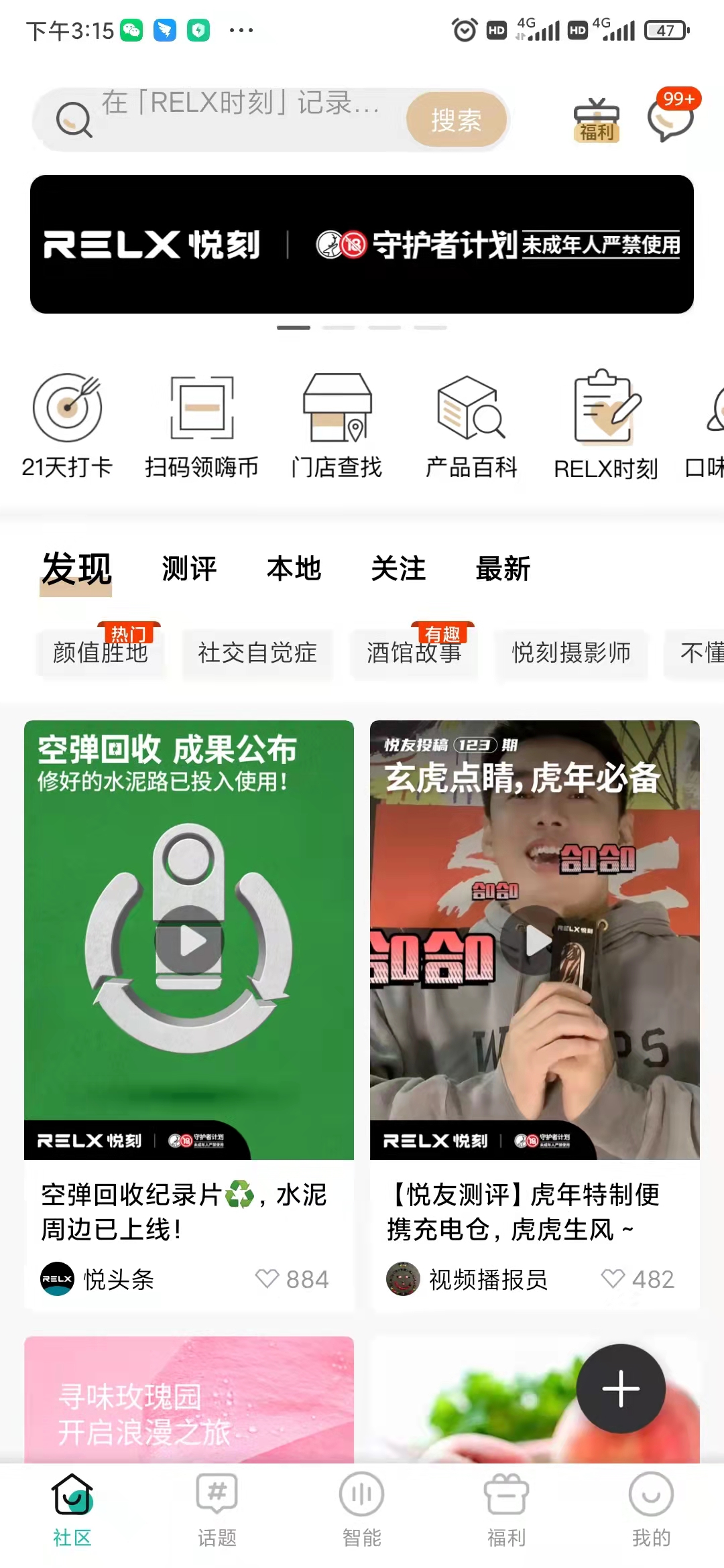 品鉴/积分兑换
用量跟踪
社区首页
话题广场
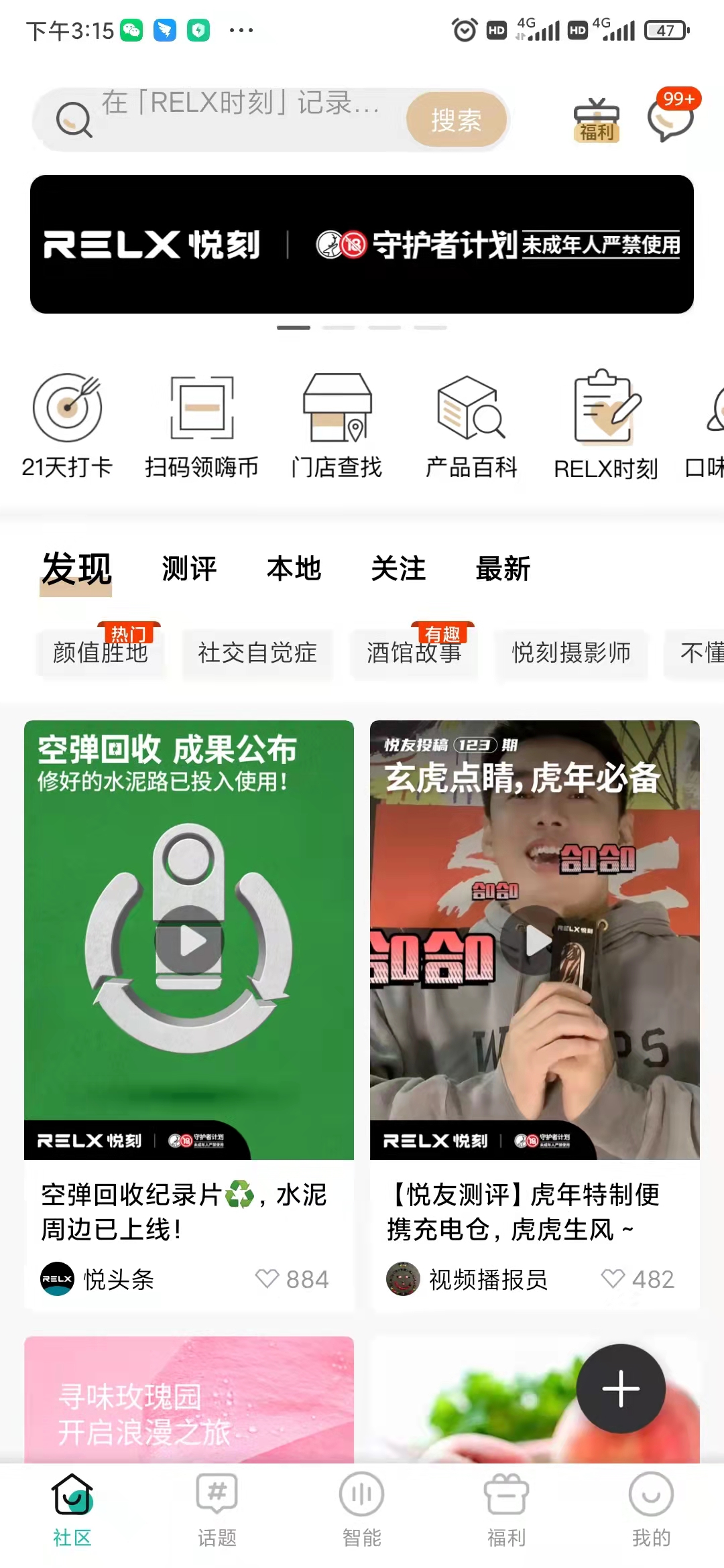 首页功能拆解：承载会员运营的功能齐全
守护者计划
新品客户满意度调研
共创计划问卷（KOC试用）
2月用户调研
送烟弹
Banner
放长期的重要信息
送积分
解决实用刚需
有趣互动
一级导航
21天打卡        扫码领积分
门店查找          产品百科
     留言板         口味提议+投票
二级导航
内容分类
发现/评测类/本地/关注/最新
内容话题标签
#话题#
内容池
所有内容
（活动贴/种草贴/中奖公告/品牌信息/报告信息等）
重要公益事件
品牌重要用户调研
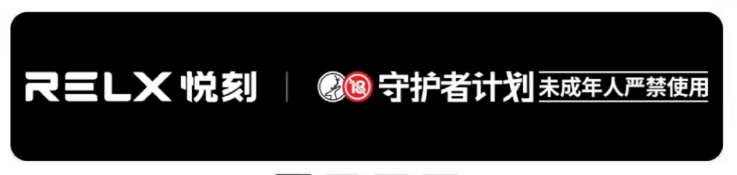 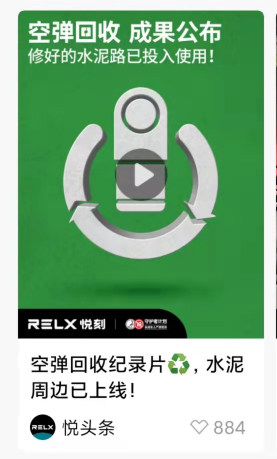 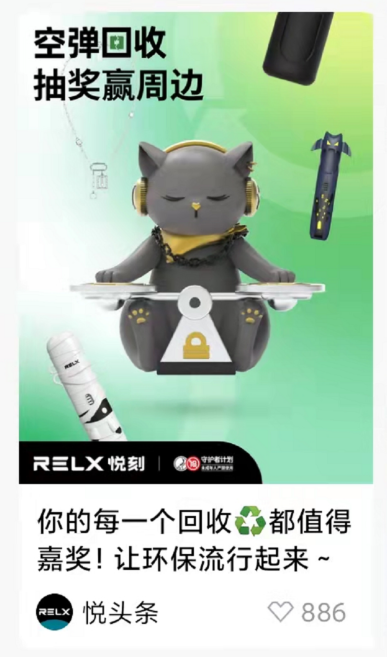 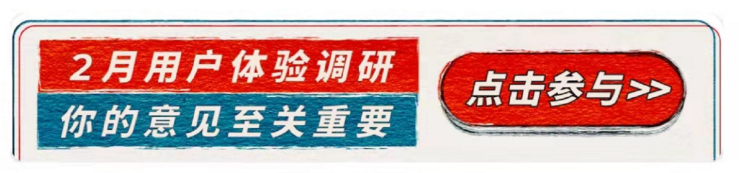 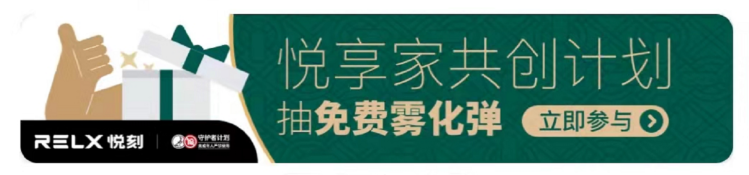 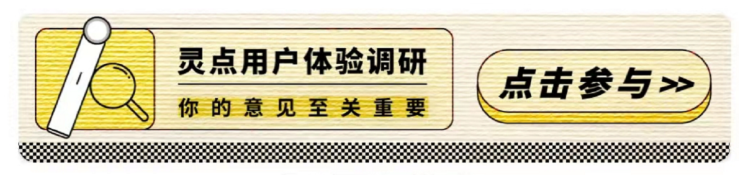 有奖话题
有奖征集
主题比赛
周边发布+互动
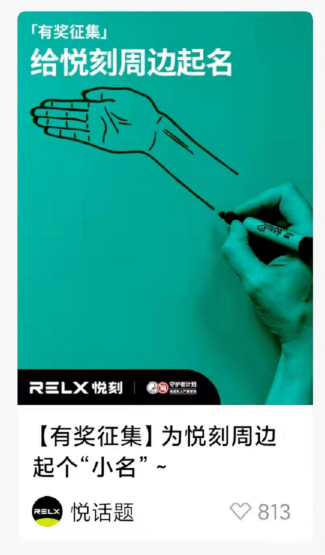 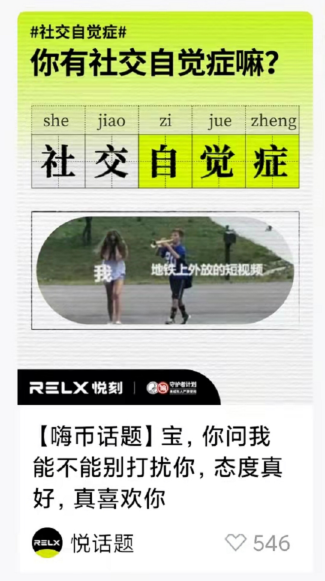 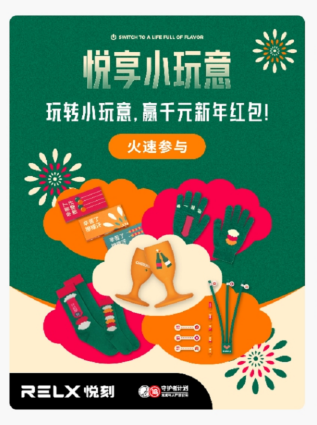 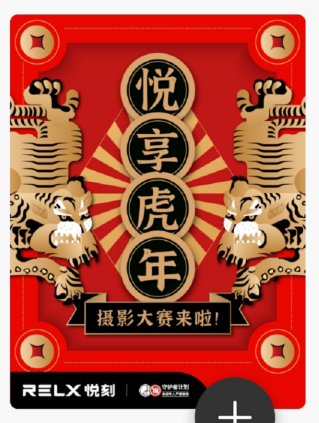 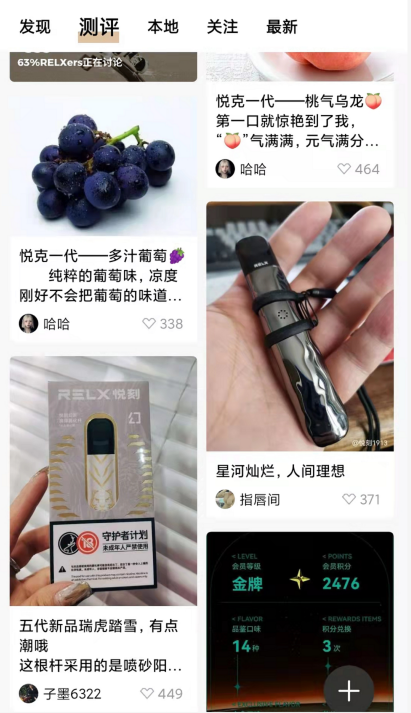 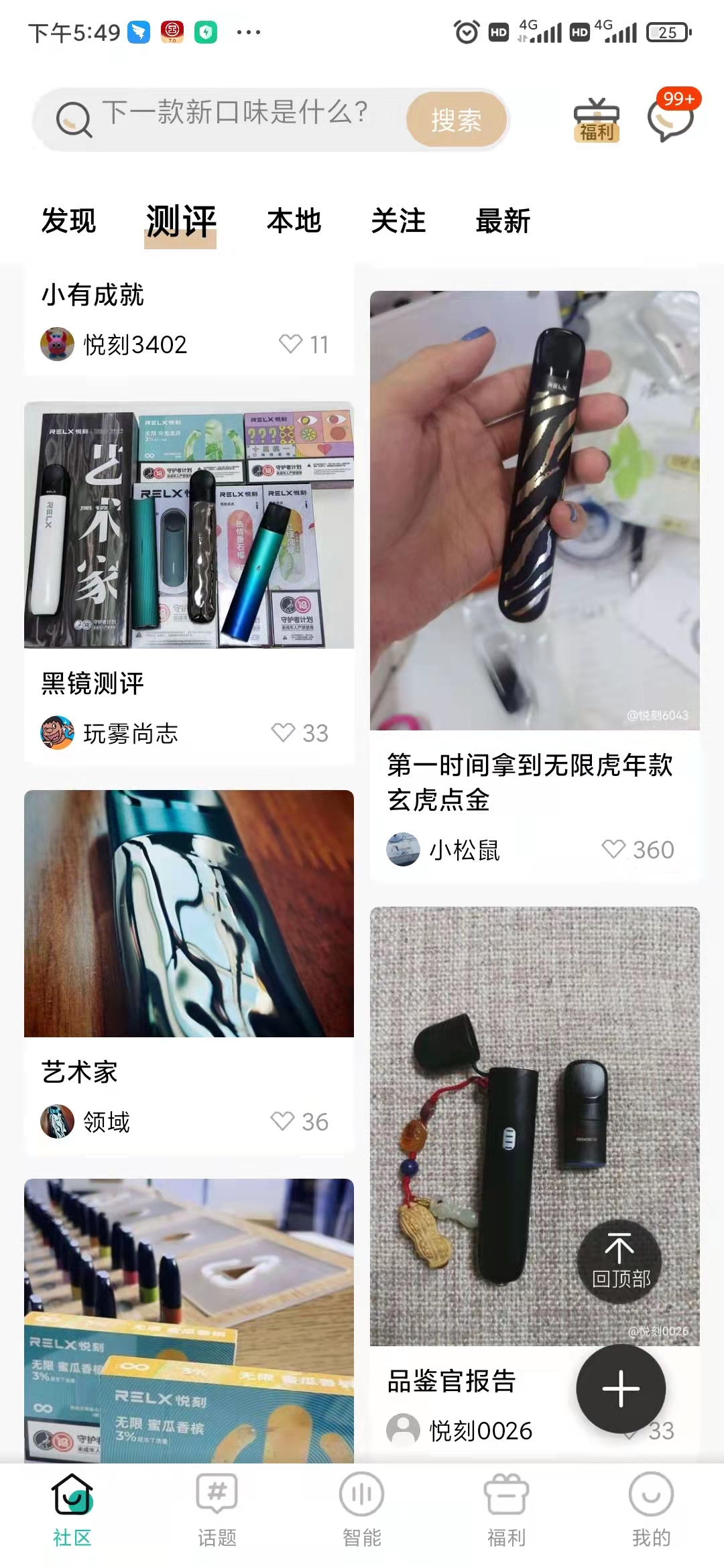 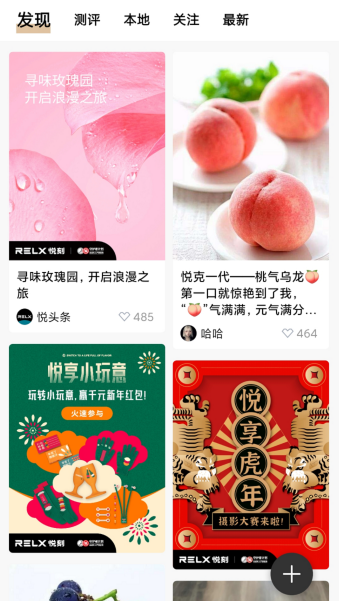 评测类
报告类
悦刻社区IP
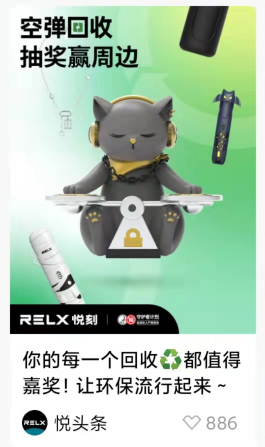 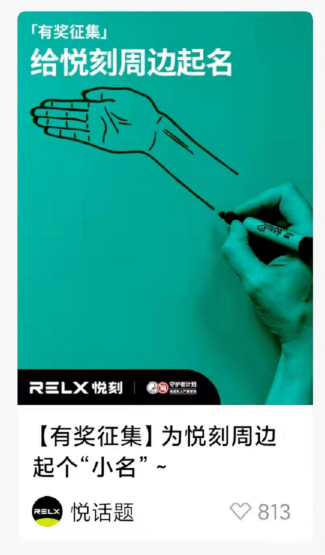 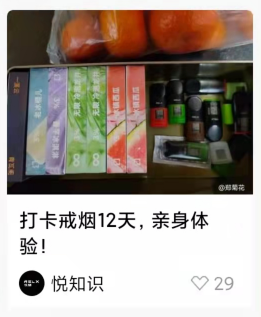 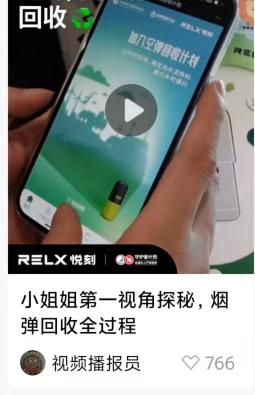 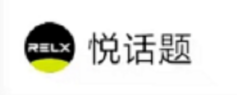 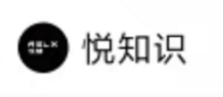 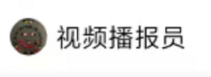 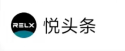 会员社区的整体策略
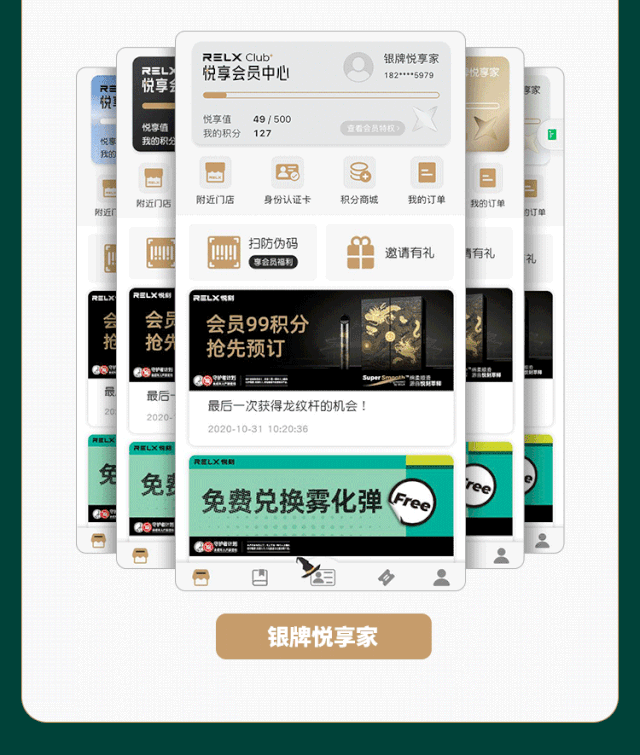 【彰显社会责任感】未成年人保护/回收计划
【强化圈层】年轻人群、潮流化的生活方式
【彰显用户重视度】
     （1）权益的玩法风丰富
     （2）重视用户心声（有偿调研/试用）
【强化自身技术】
       研发报告、新口味开发、智能设备等
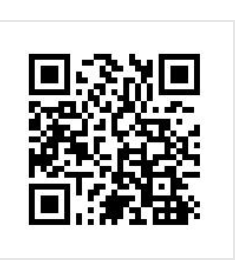 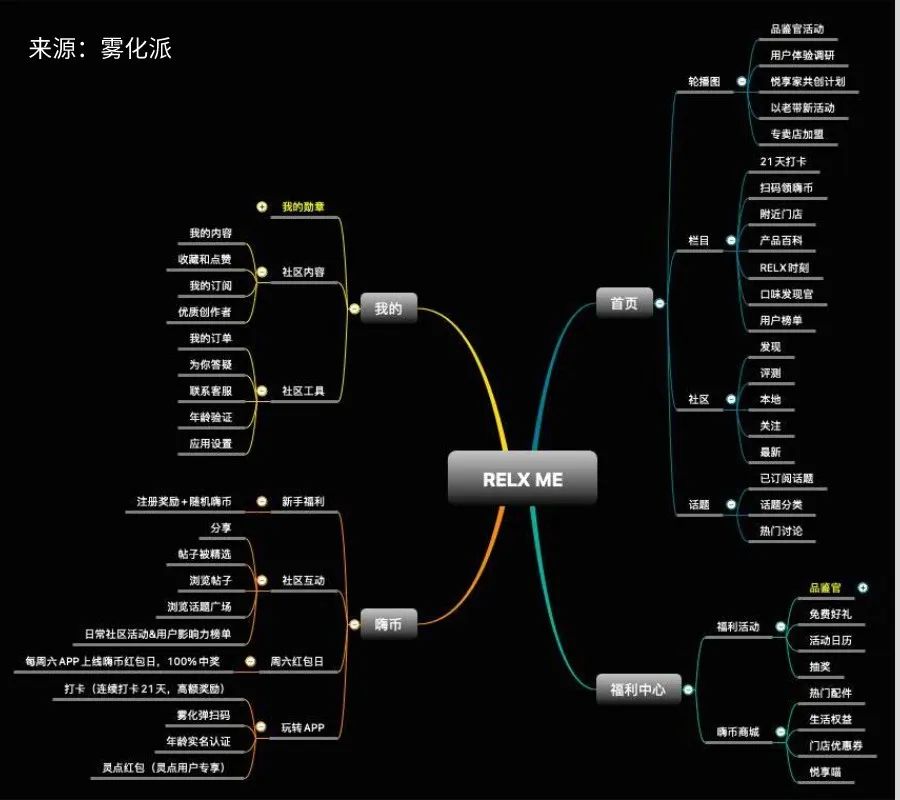 APP全部功能+玩法
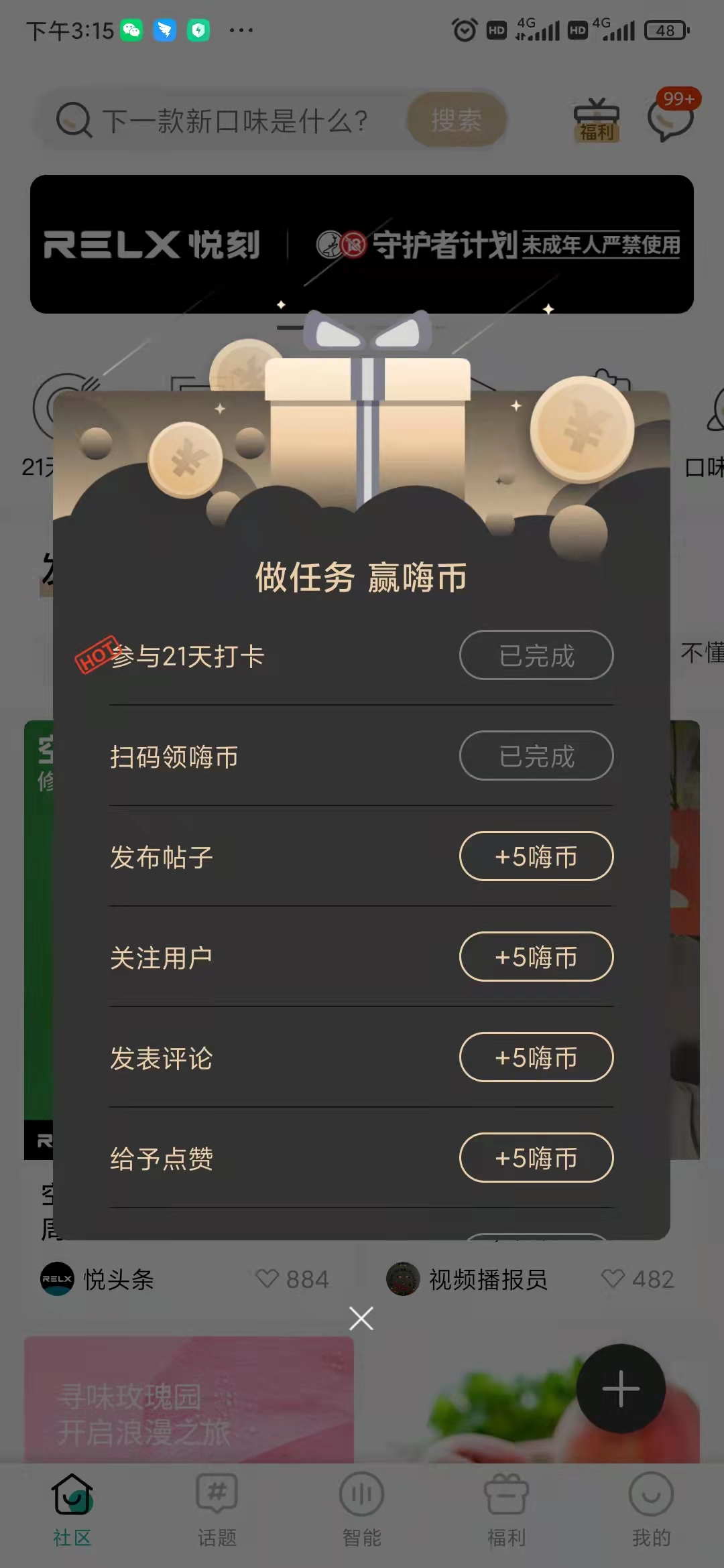 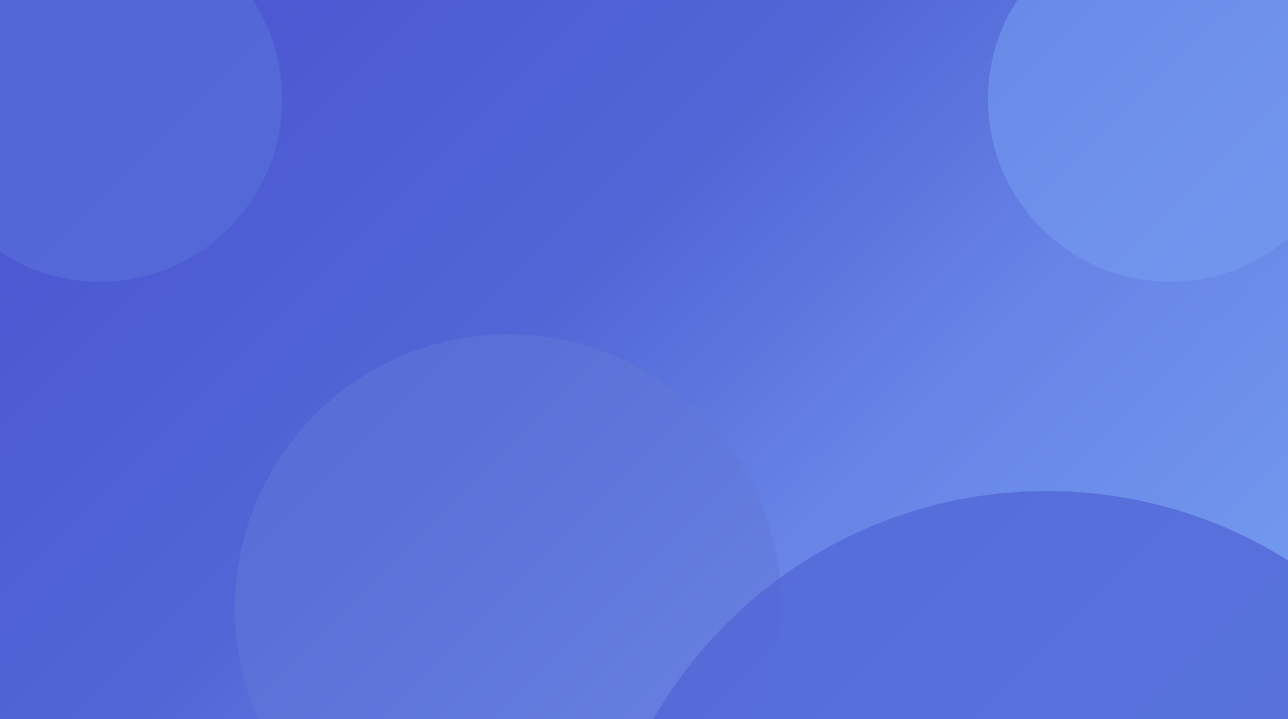 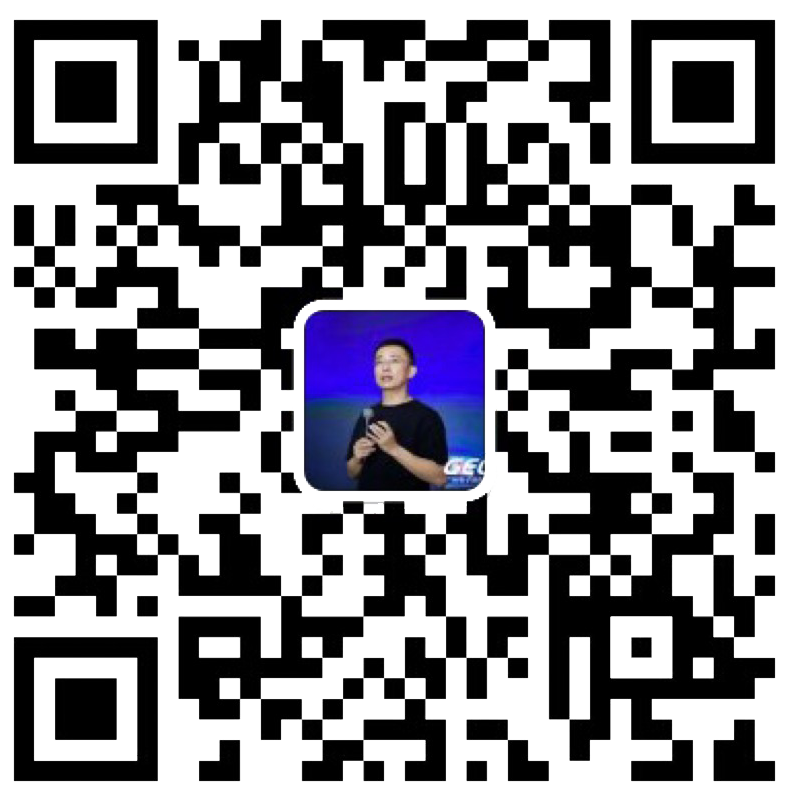 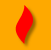 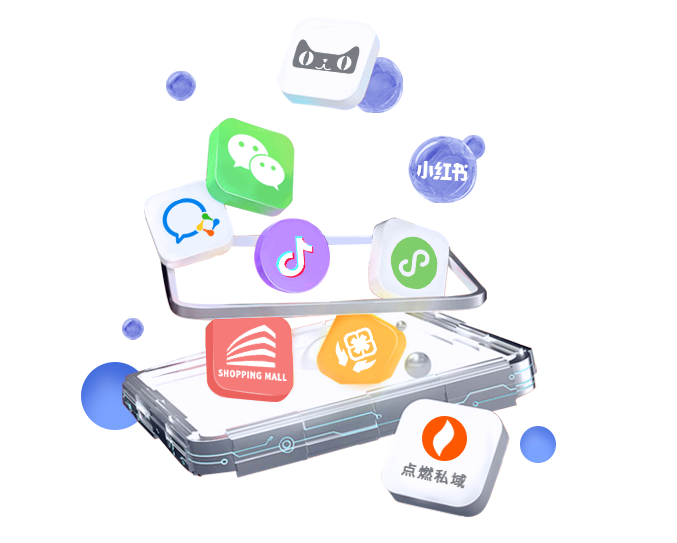 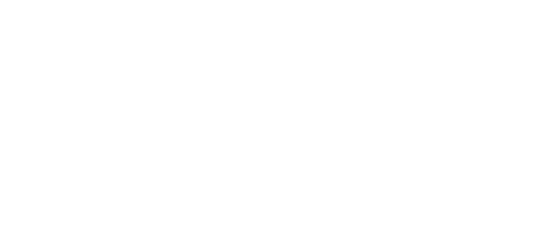 感谢观看